通力有限公司（UFC）
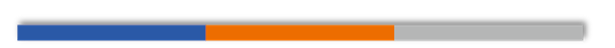 制造业信息化最佳合作伙伴
白带考试试题汇讲
梁峰 2013.10.11
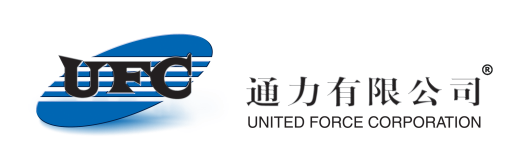 考试信息
网址：http://training.ugs.com/mytraining/login.cfm


考试题目现在全部是单选题。

考试分成四部分。每部分大约20~35分钟时间。

注意：原则上有中英文试题，但上次只有英文
白带认证的内容
使用
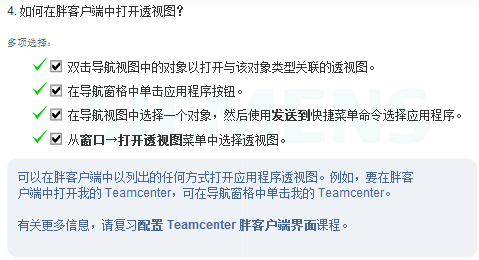 使用
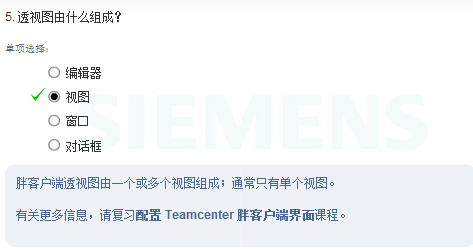 使用
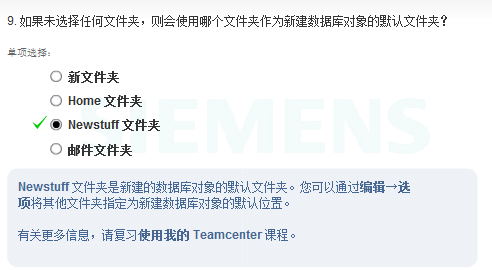 使用
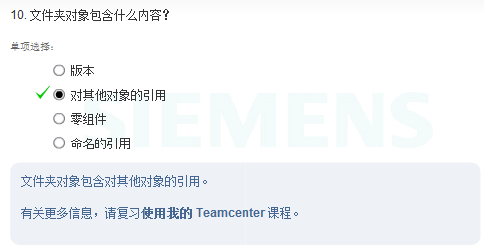 使用
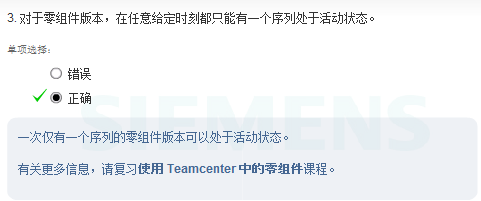 使用
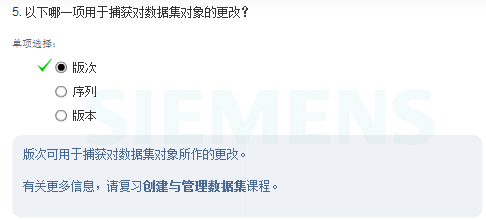 使用
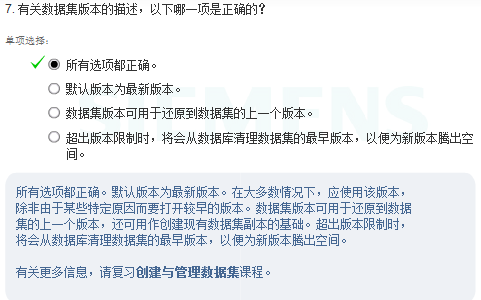 使用
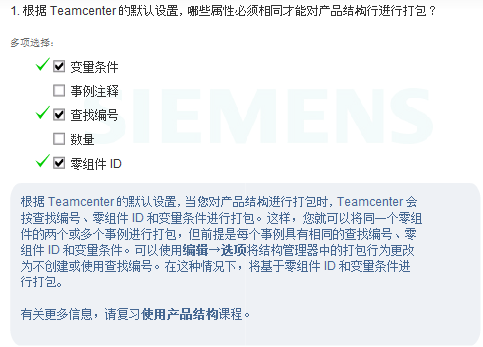 使用
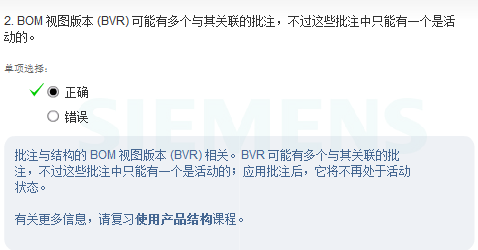 使用
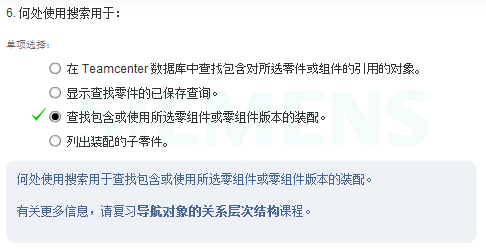 使用
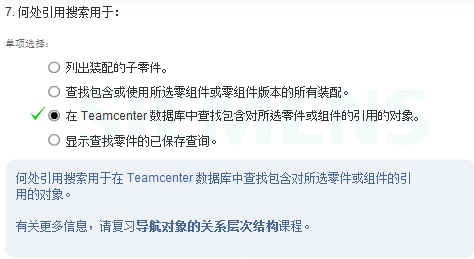 使用
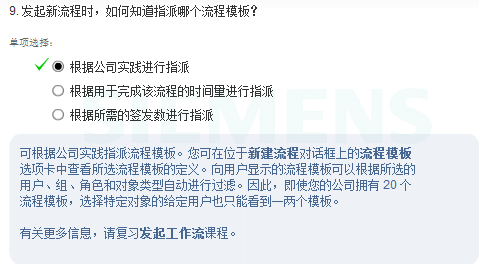 使用
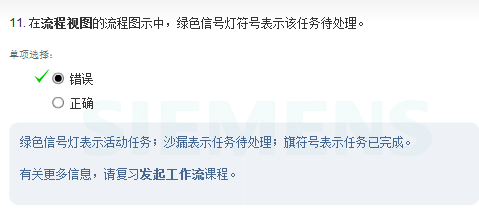 使用
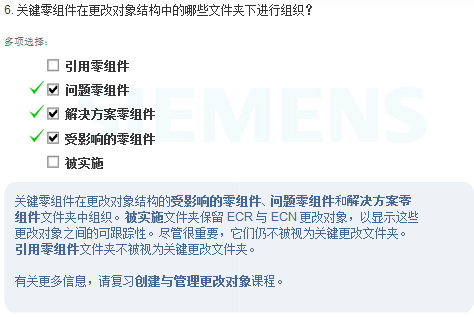 安装
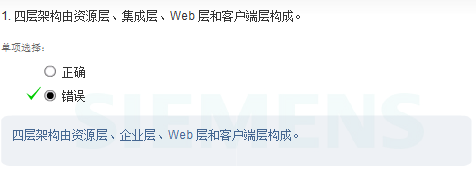 安装
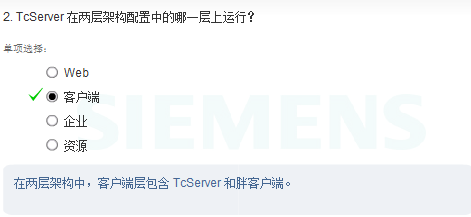 安装
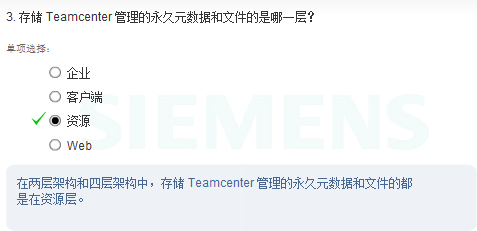 安装
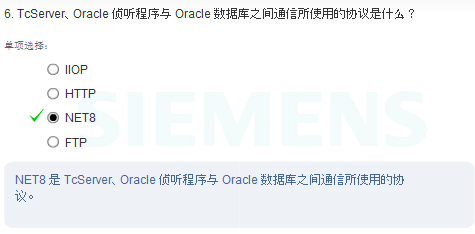 安装
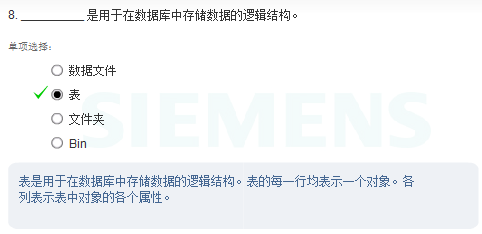 安装
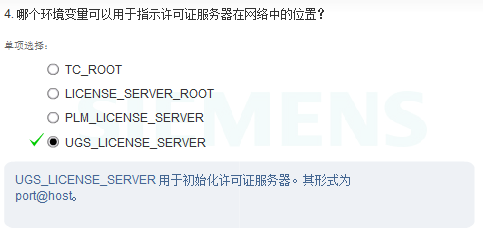 安装
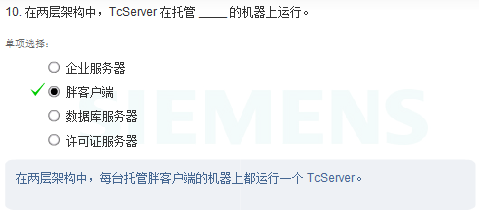 安装
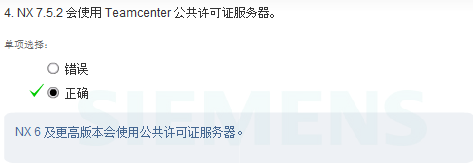 安装
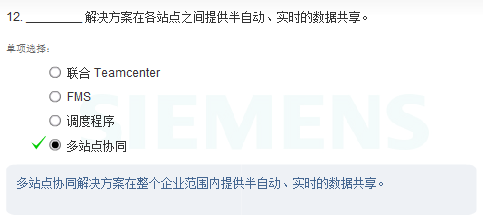 安装
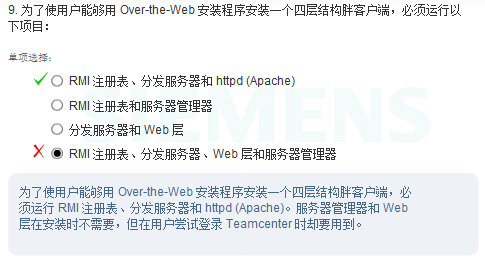 安装
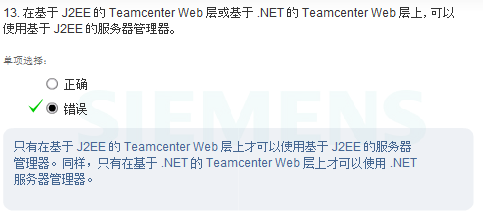 安装
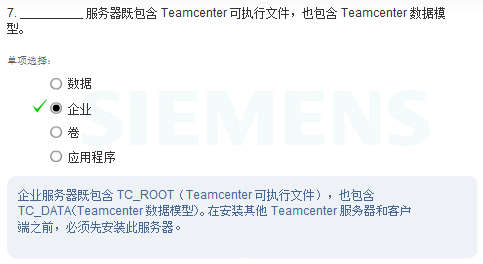 安装
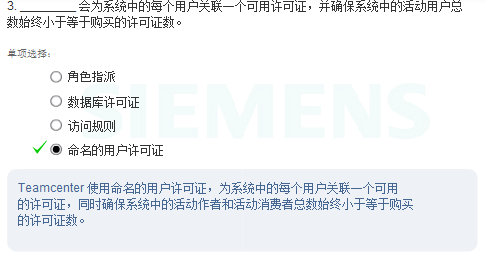 安装
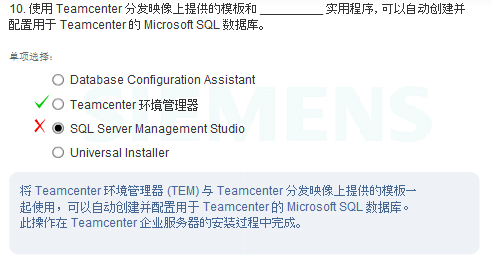 数据模型和管理员
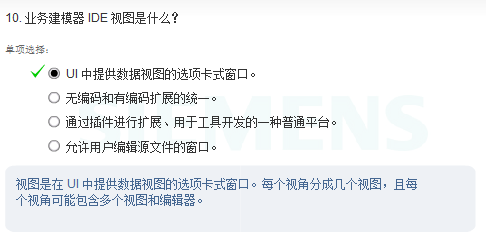 数据模型和管理员
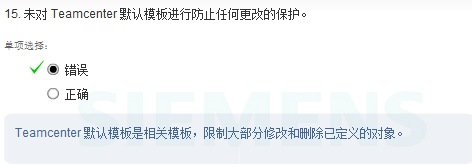 数据模型和管理员
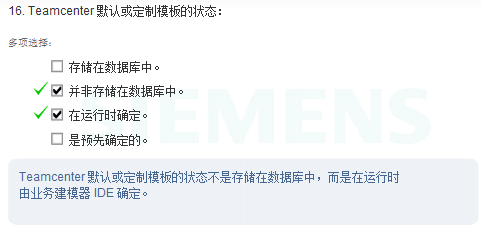 数据模型和管理员
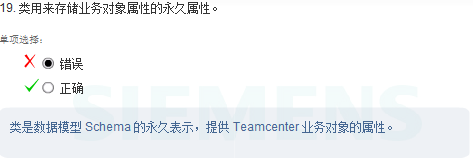 数据模型和管理员
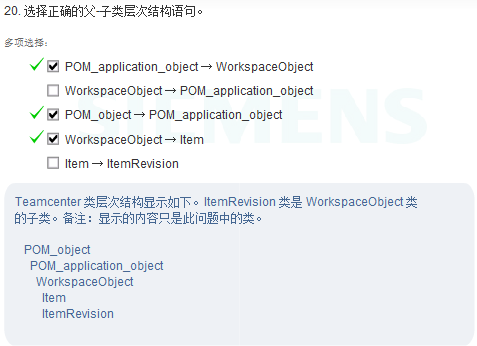 数据模型和管理员
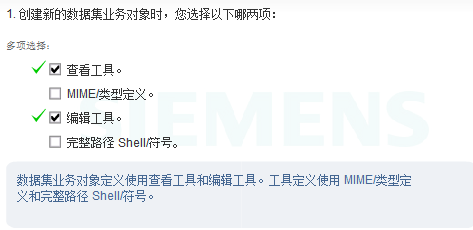 数据模型和管理员
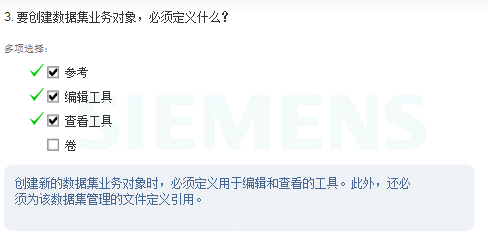 数据模型和管理员
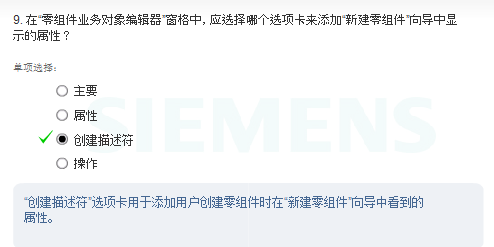 数据模型和管理员
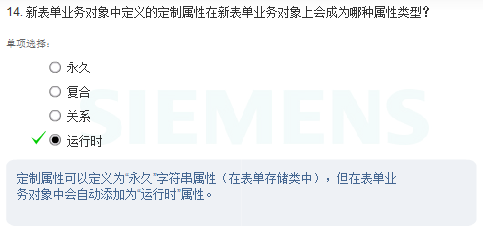 数据模型和管理员
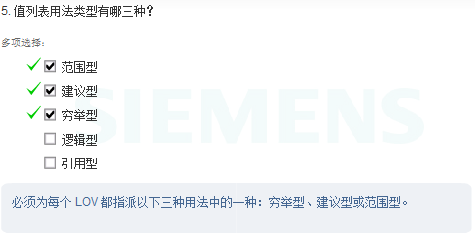 数据模型和管理员
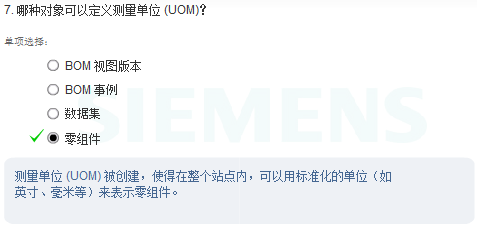 数据模型和管理员
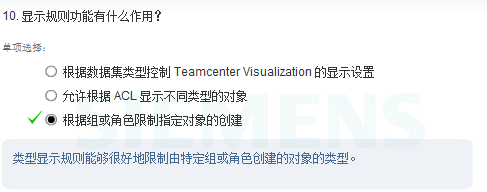 数据模型和管理员
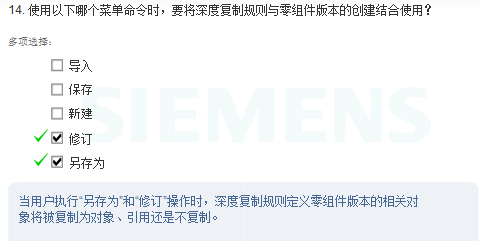 数据模型和管理员
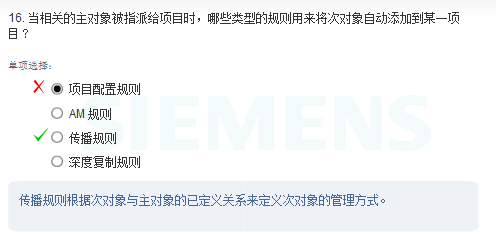 数据模型和管理员
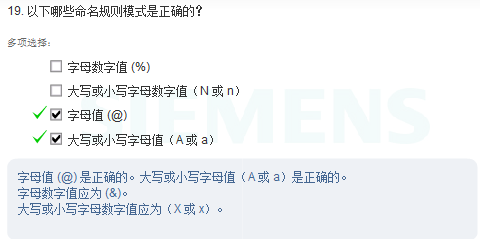 数据模型和管理员
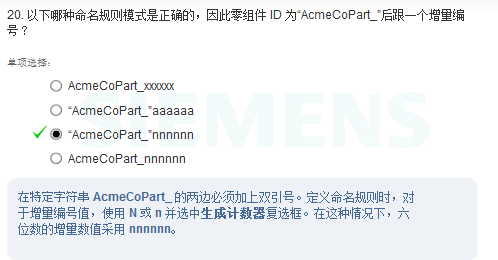 数据模型和管理员
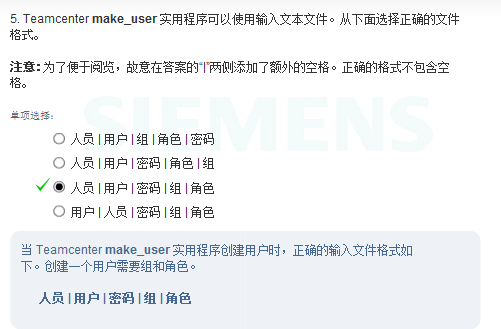 数据模型和管理员
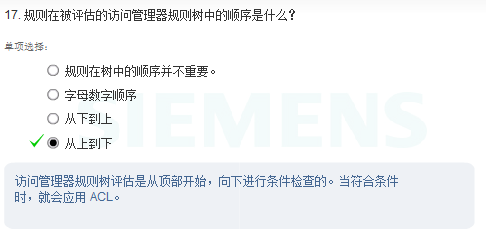 数据模型和管理员
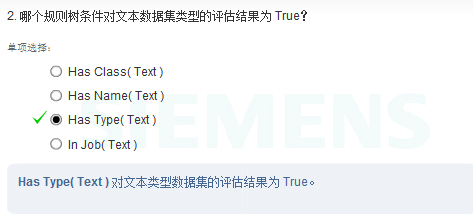 数据模型和管理员
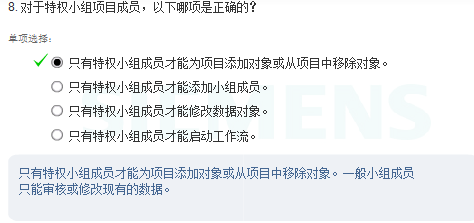 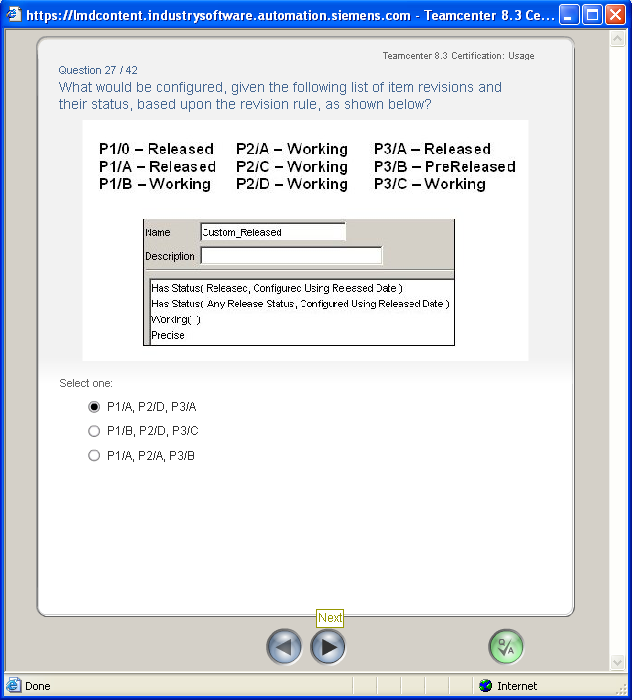 实际考试题型
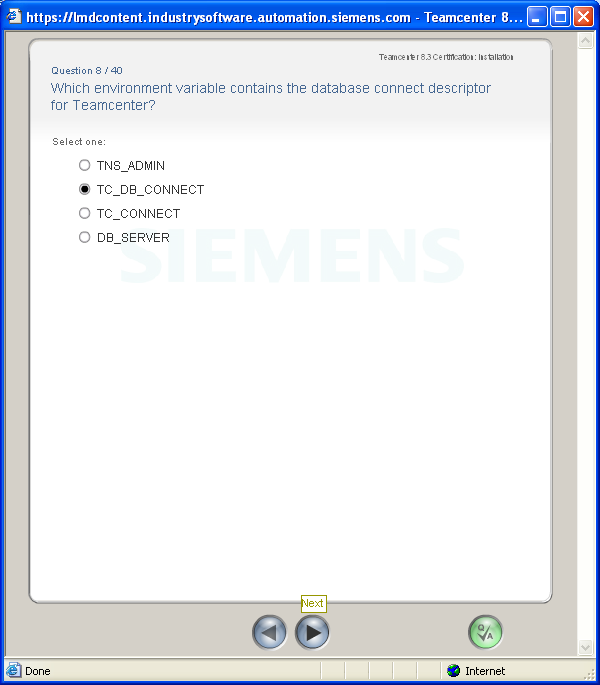 实际考试题型
实际考试题型
扩展
       tc_profilevars.bat

set TEMINSTALL=1
set Transient_Volume_Installation_Location=%COMPUTERNAME%
set UGS_LICENSE_SERVER=28000@172.16.1.8,28000@ZZ0102WPDM08
set TC_BUILD_DATE=80003020100916
set POM_TRANSMIT_DIR=%TC_DATA%\pom_transmit
set IMAN_DB_CONNECT=infodba:nT06vlftCsK@tc
set TC_DB_CONNECT=infodba:nT06vlftCsK@tc
set TC_DB_SERVER=172.16.1.26
set ORACLE_SID=tc
set TC_XML_ENCODING=GB2312
set UGII_LICENSE_FILE=
set JRE_HOME=%TC_ROOT%\install\install\jre
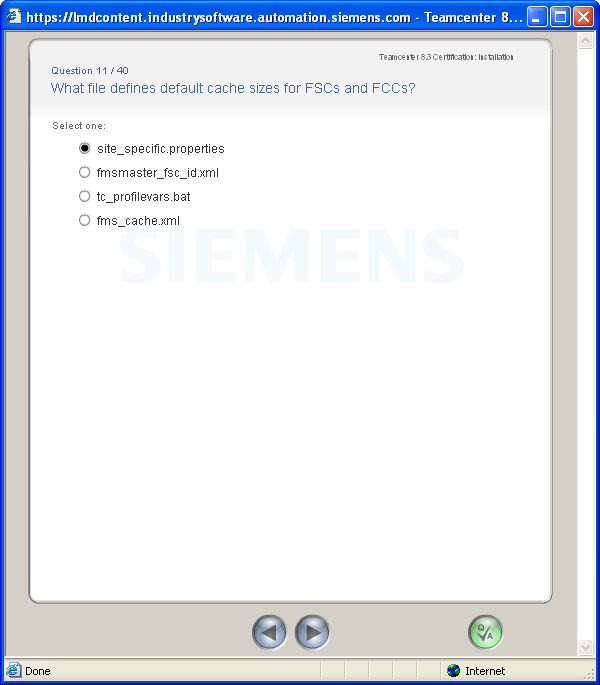 实际考试题型
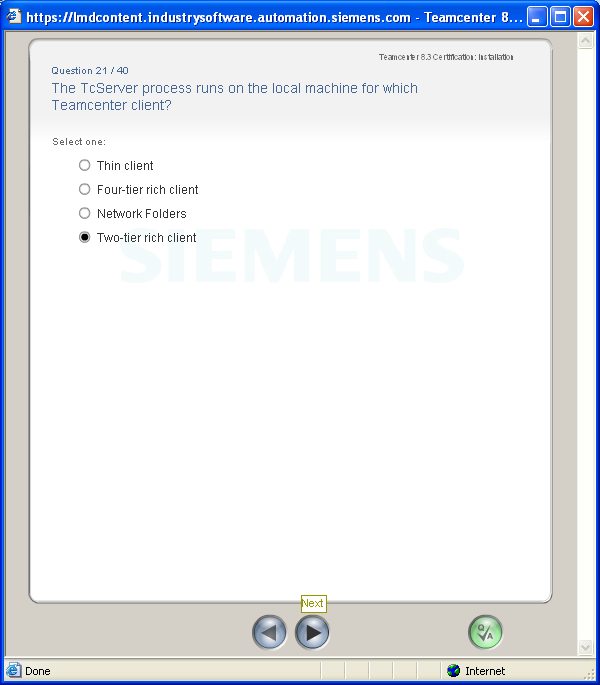 实际考试题型
实际考试题型
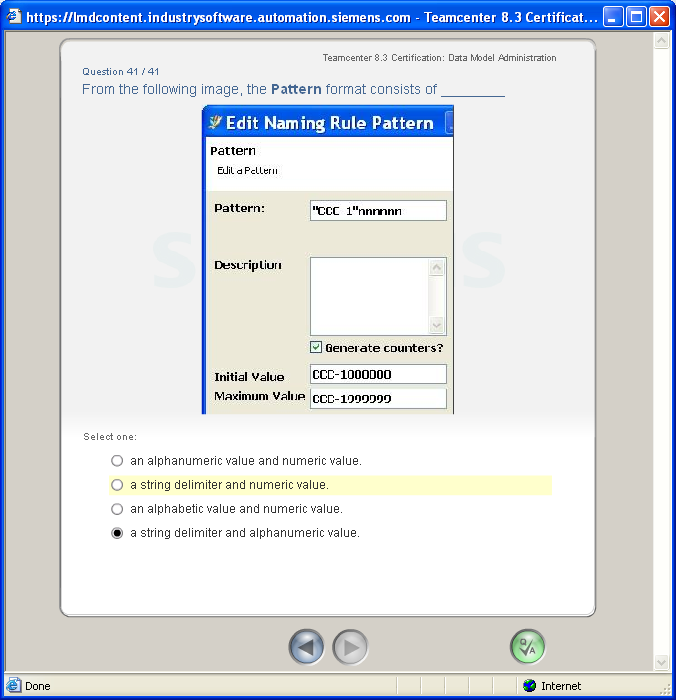 实际考试题型
实际考试题型
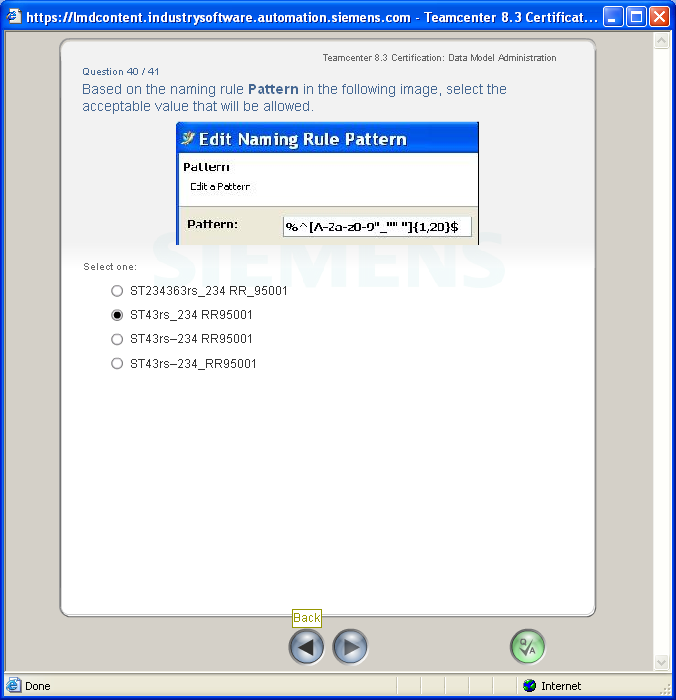 实际考试题型
Regular expressions are valid inputs to the patterns.
The regular expression delimiter % indicates that
the rest of the pattern is a regular expression. The
regular expression delimiter allows names to be
validated, not generated, using standard regular
expressions. This delimiter cannot be used in a
pattern that automatically generates counters.
For example, the pattern for an item ID with two
uppercase alphabetic characters followed by one
digit is AAn. However, if the digit was not allowed
to be zero, a the following regular expression can be
used: AA%^[1-9]$.
The circumflex (^) at the beginning of the input
constrains the input to match an initial segment of
a line. The dollar sign ($) at the end of the input
constrains the input to match a final segment of a
line. Therefore, the construction ^[1-9]$ means that
the expression must match the entire segment, not
only part of it.
[a-z0-9] One lowercase letter or number
[a-z0-9]+ One or more lowercase letters or
numbers in any order
[a-z]+[0-9]+ One or more lowercase letters
followed by one or more numbers
[a-hj-np-z] Any one lowercase letter except i
and o
[mejx] Any one of the letters m, e, j, or x
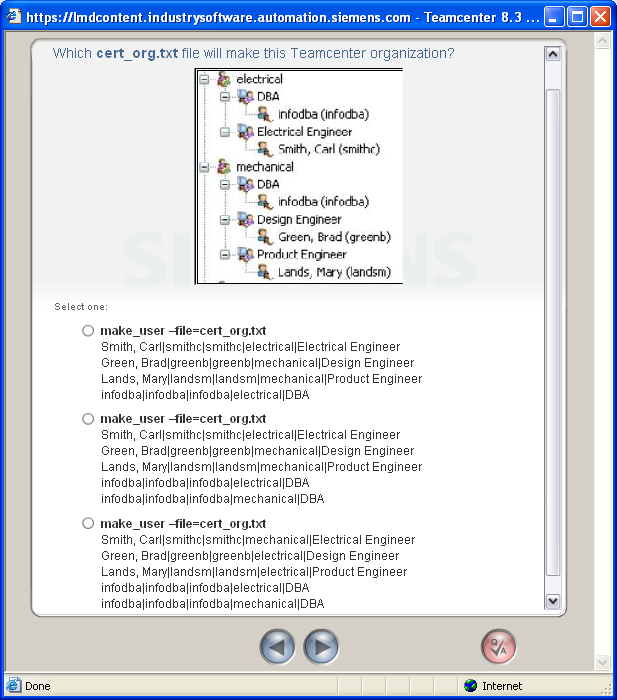 实际考试题型
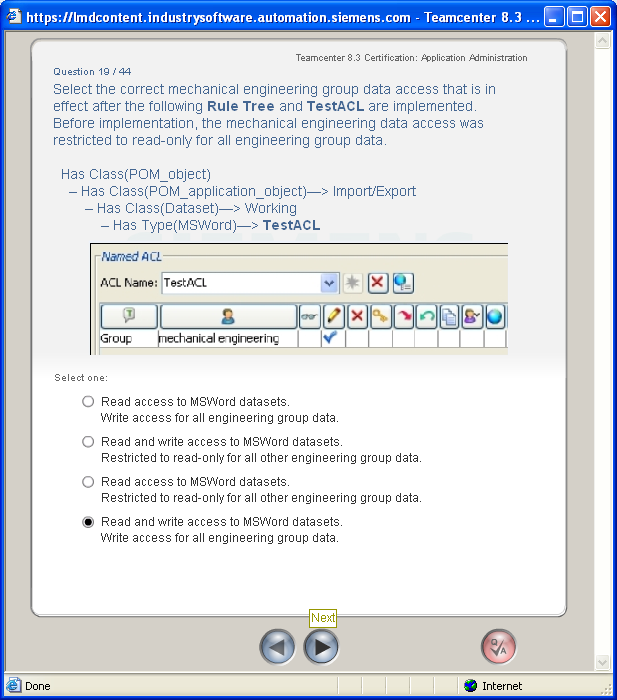 实际考试题型
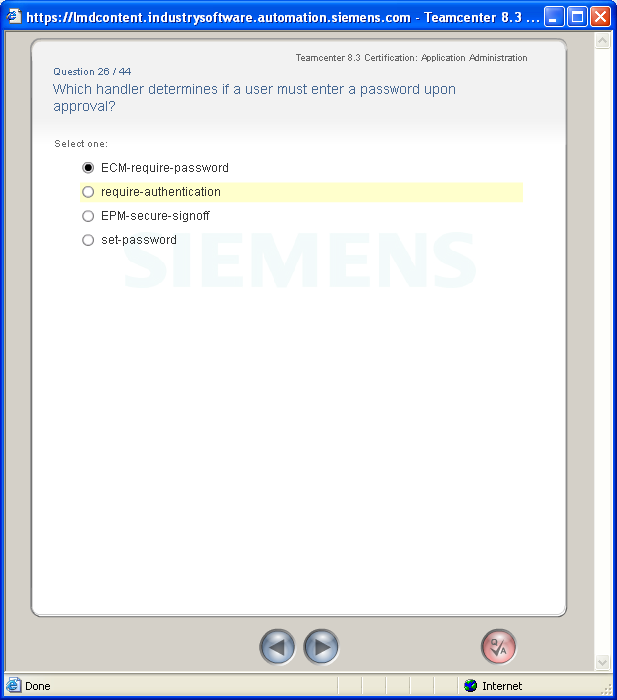 实际考试题型
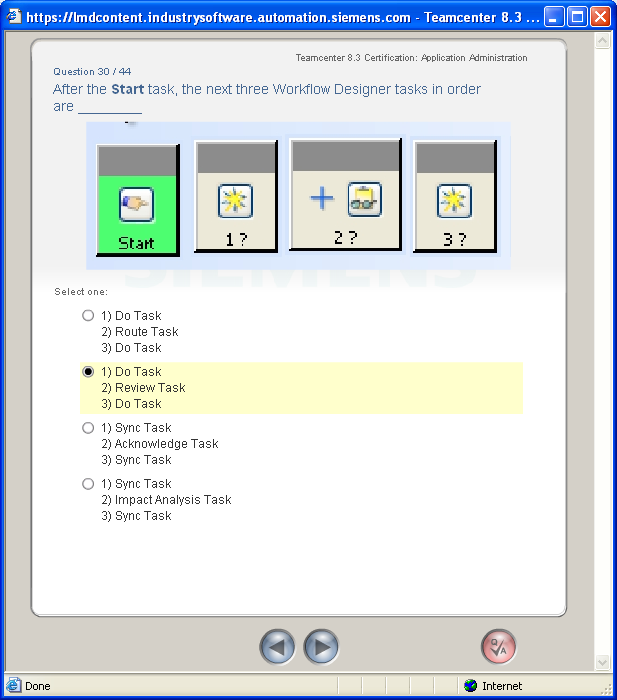 实际考试题型
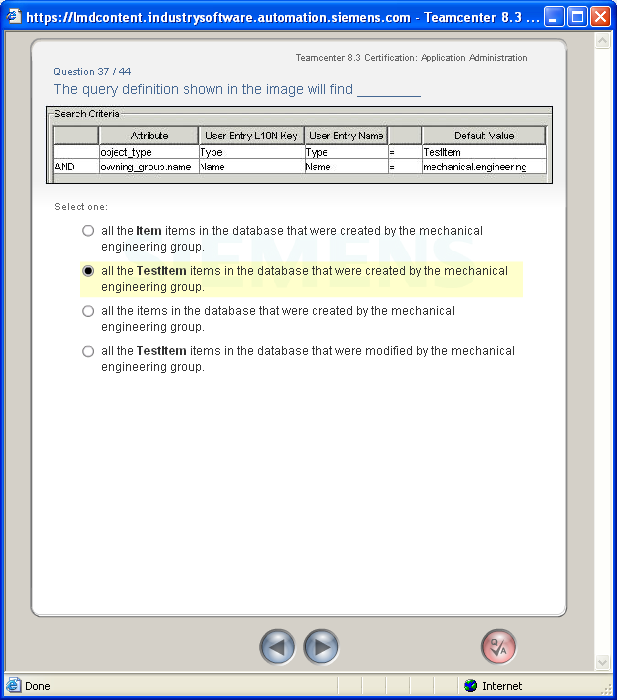 实际考试题型
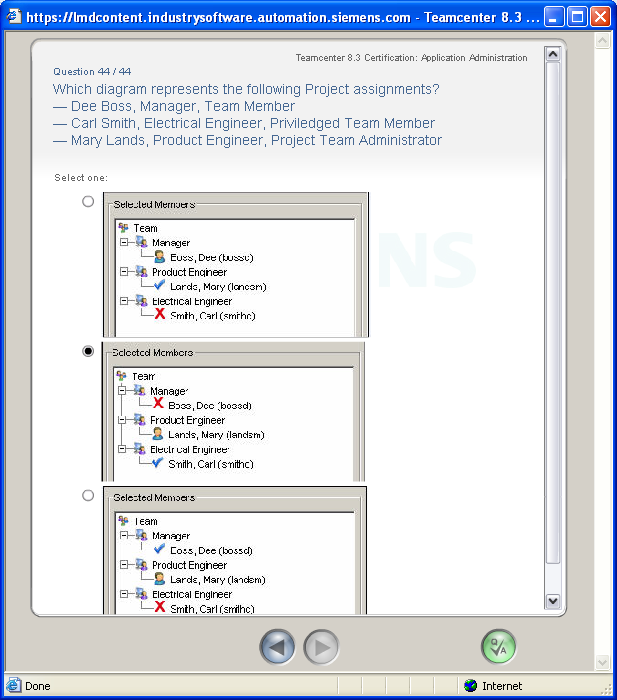 实际考试题型
祝大家考试顺利！